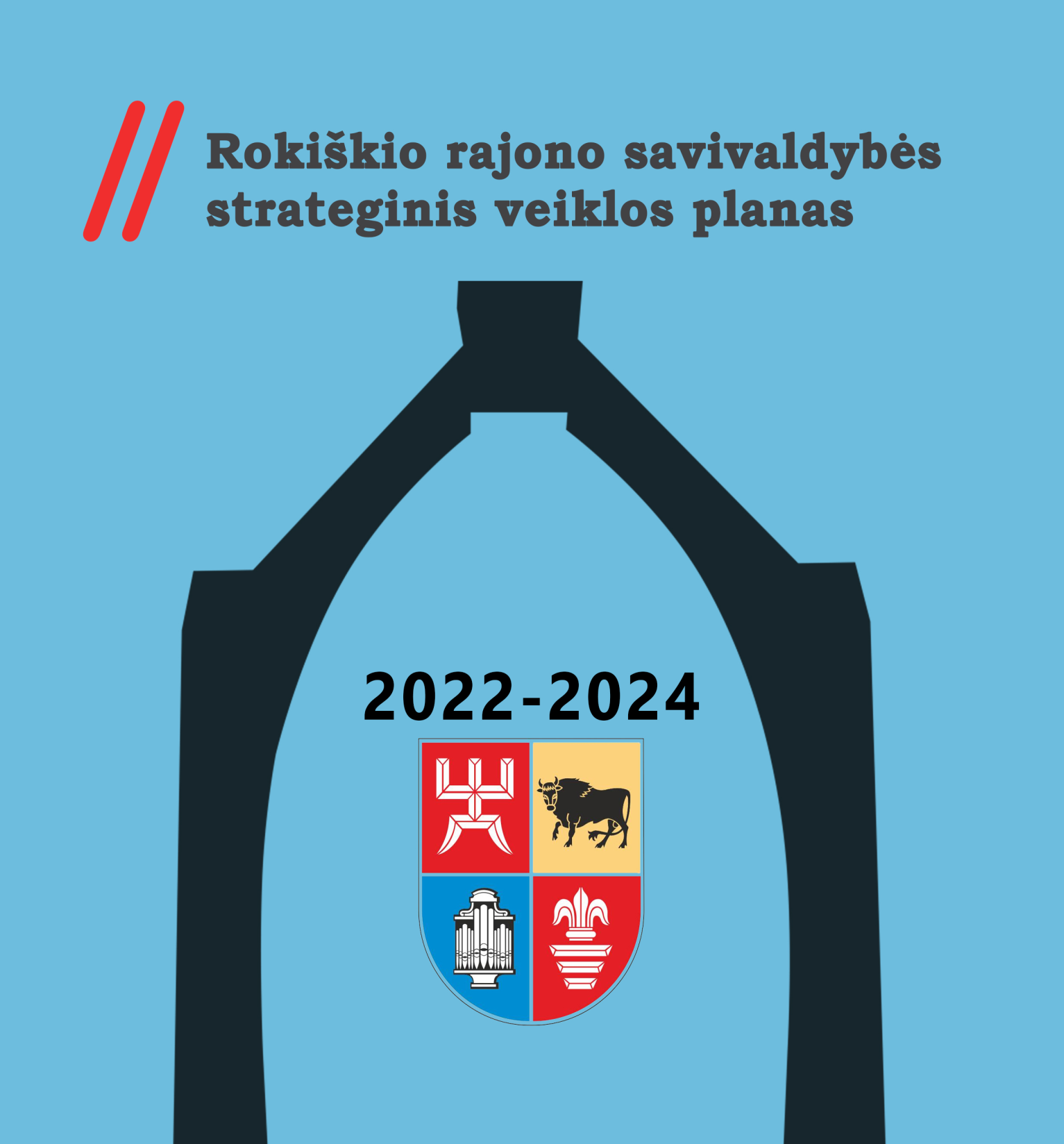 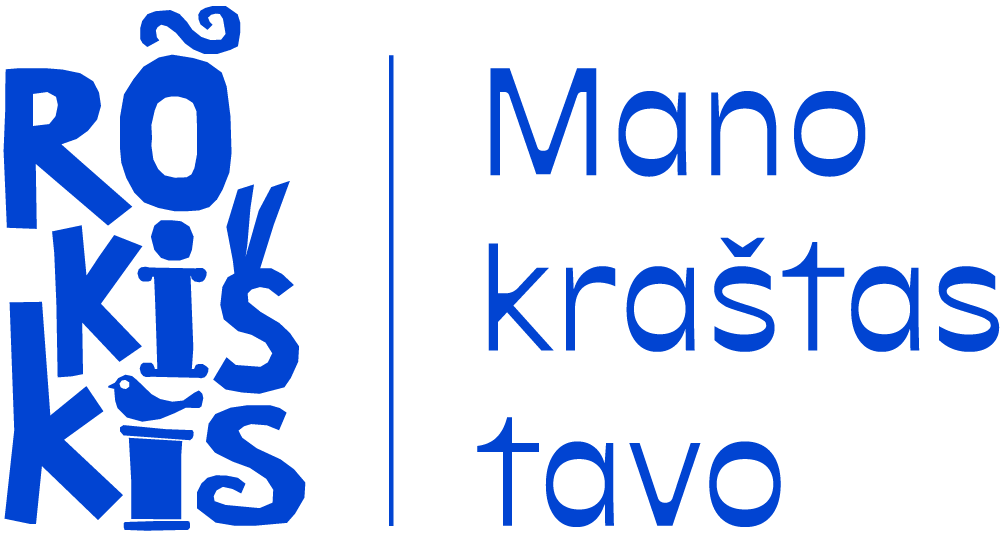 2022-02-23
Ilgalaikiai plėtros prioritetai
VIZIJA
Rokiškio rajonas – konkurencingas, patrauklus lankyti, gyventi, dirbti, investuoti šiaurės rytų Lietuvos ekonominis, socialinis ir kultūros centras
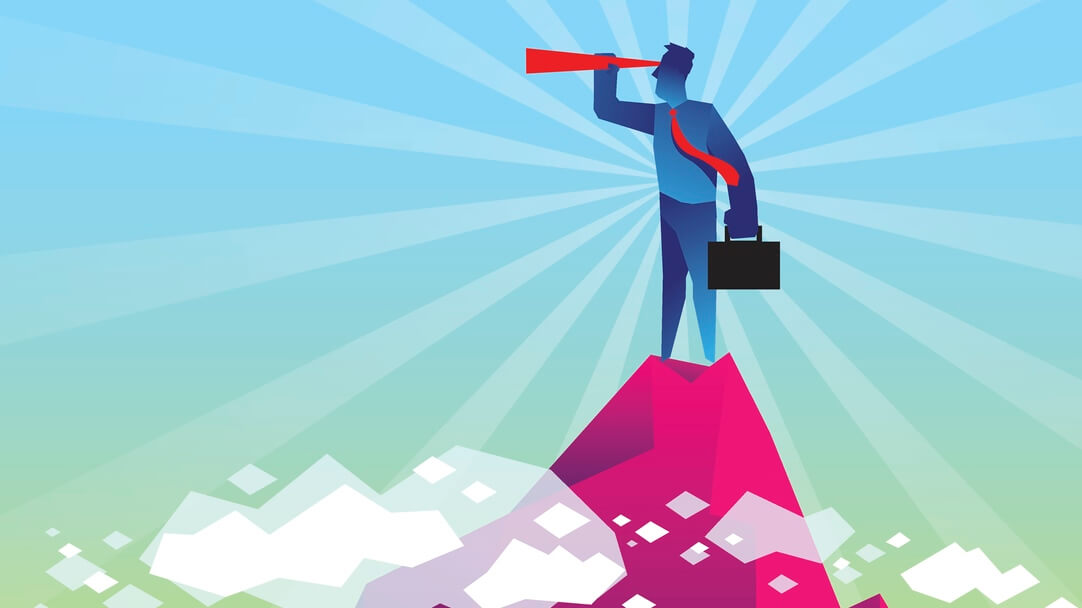 1 prioritetas. Ekonominės plėtros skatinimas ir konkurencingumo didinimas
2 prioritetas. Sumanios visuomenės ir socialinės gerovės kūrimas
3 prioritetas. Darnus teritorijų ir infrastruktūros vystymas
Misija, strateginiai tikslai ir programos
MISIJA
Užtikrinti bendruomenės viešųjų poreikių tenkinimą ir gyvenimo kokybės gerinimą, efektyviai vykdant vietos valdžios, viešojo administravimo ir viešųjų paslaugų teikimą bei didinti Rokiškio rajono patrauklumą
PATVIRTINTA
Rokiškio rajono savivaldybės administracijos direktoriaus 2021-10-13 įsakymu Nr. AV-1062
02 Ugdymo kokybės ir mokymosi aplinkos užtikrinimo programa
1 tikslas. Užtikrinti aukštą švietimo, socialinės paramos ir sveikatos apsaugos paslaugų kokybę ir prieinamumą
2 prioritetas. Sumanios visuomenės ir socialinės gerovės kūrimas
04 Socialinės paramos ir sveikatos apsaugos paslaugų kokybės gerinimo programa
ROKIŠKIO RAJONO SAVIVALDYBĖS STRATEGINIS VEIKLOS PLANO
3 prioritetas. Darnus teritorijų ir infrastruktūros vystymas
2 tikslas. Aktyvinti bendruomeninę, kultūrinę, sportinę veiklą bei didinti rajono turistinį ir rekreacinį patrauklumą
03 Kultūros, sporto, bendruomenės, vaikų ir jaunimo gyvenimo aktyvinimo  programa
PROGRAMOS
STRATEGINIAI TIKSLAI
ILGALAIKIAI PRIORITETAI
01 Savivaldybės pagrindinių funkcijų vykdymo programa
3 tikslas. Užtikrinti darnią teritorinę plėtrą ir kokybišką gyvenamąją bei verslo aplinką
05 Rajono infrastruktūros objektų priežiūros, plėtros ir modernizavimo programa
06 Kaimo plėtros, aplinkos apsaugos ir verslo skatinimo programa
1 prioritetas. Ekonominės plėtros skatinimas ir konkurencingumo didinimas
Svarbiausi darbai 2022 m.
Planuojamas lėšų (mln. Eur) poreikis
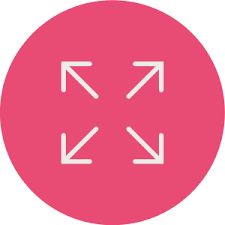 2022 m. 55 651,45
2024 m.
52 833,91
2023 m.
      53 195,46
Finansavimo šaltiniai: 
Savivaldybės biudžetas, valstybės biudžetas, ES struktūrinių fondų lėšos, kitos lėšos
Planuojamas lėšų (mln. Eur) poreikis 1-6 programoms įgyvendinti 2022 m.
Svarbūs dokumentai, kuriuos planuojama patvirtinti 2022-2024 m.
Rokiškio rajono savivaldybės strateginis plėtros planas iki 2030 metų (2022 m.) 
Rokiškio miesto ir rajono teritorijų bendrieji planai (2023-2024 m.)
Asmenų prašymų ir skundų nagrinėjimo Rokiškio rajono savivaldybės administracijoje taisyklės (2022 m.)
Rokiškio rajono savivaldybės dokumentų valdymo procedūrų aprašas (2022 m.)
Rokiškio rajono savivaldybės Bendrojo ugdymo mokyklų tinklo pertvarkos 2021-2025 metų bendrasis planas (atnaujinti 2022 m.)
Rokiškio rajono savivaldybės administracijos 2023–2025 metų korupcijos prevencijos programos ir įgyvendinimo priemonių planas (2022 m.)
Antikorupcinio elgesio taisyklės (2022 m.) 
Savivaldybės strateginio planavimo organizavimo tvarkos aprašas (2022 m.)
Smurto artimoje aplinkoje prevencijos komisijos nuostatai (2022 m.)
Rokiškio prekės ženklo komunikacijos planas (2022 m.)
Rokiškio krašto kultūrai nusipelniusių asmenybių atminimo, apdovanojimo ir pagerbimo tvarkos aprašas bei planas (2022 m.)
Savivaldybės pagrindinių funkcijų vykdymo programa Nr. 1
Ugdymo kokybės ir mokymosi aplinkos užtikrinimo programa Nr. 2
Kultūros, sporto, bendruomenės, vaikų ir jaunimo gyvenimo aktyvinimo programa Nr. 3
Socialinės paramos ir sveikatos apsaugos paslaugų kokybės gerinimo programa Nr. 4
Rajono infrastruktūros objektų priežiūros, plėtros ir modernizavimo programa Nr. 5
Kaimo plėtros, aplinkos apsaugos ir verslo skatinimo programa Nr. 6
2022